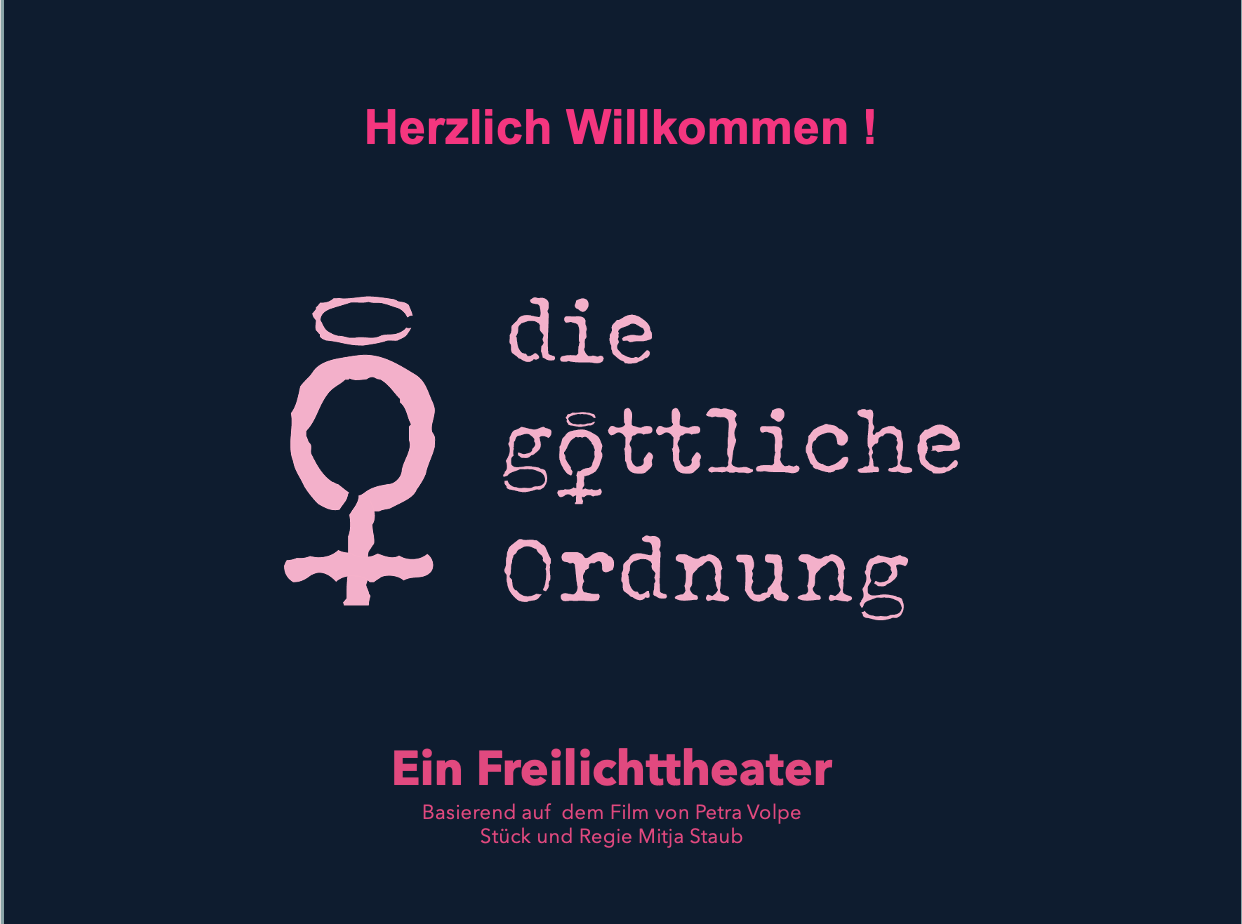 Kulturlandbühne
Die Initianten verfolgen auch mit ihrem zehnten Projekt das Ziel, mit einer kulturellen Veranstaltung Interesse für das rechte Zulggebiet zu wecken. Sie anerkennen und schätzen die Leistungen der Kulturschaffenden der Region und wollen alle an der Kultur interessierten Menschen ansprechen und einladen, sich in irgendeiner Form am Projekt zu beteiligen.
 
Daraus ergibt sich die Möglichkeit, Talente zu fördern, neue Begabungen zu entdecken und persönliche Fähigkeiten gezielt einzusetzen. Dies fördert und stärkt die Zusammenarbeit der ganzen Region.
 
Das Erwirtschaften eines Gewinnes wird mit dem Projekt nicht bezweckt. Es werden ausgeglichene Ausgaben und Einnahmen angestrebt. Die Arbeiten rund um das Theater werden mit viel Herzblut ausgeführt.
 
Es wird ein Freilichttheater entstehen.
Der Verein
Wer sind wir?
 
Wir sind ein Theaterverein.
Wir nennen uns KulturLandBühne.
Wir bringen Theater auf die Bühne.
Wir haben alle eine Beziehung zum rechten Zulggebiet.
Wir pflegen und fördern die Kultur auf dem Land.
Wir arbeiten gemeindeverbindend.
Wir haben gemeinsam Spass und Freude.
Wir erreichen unsere Ziele.
Der Verein
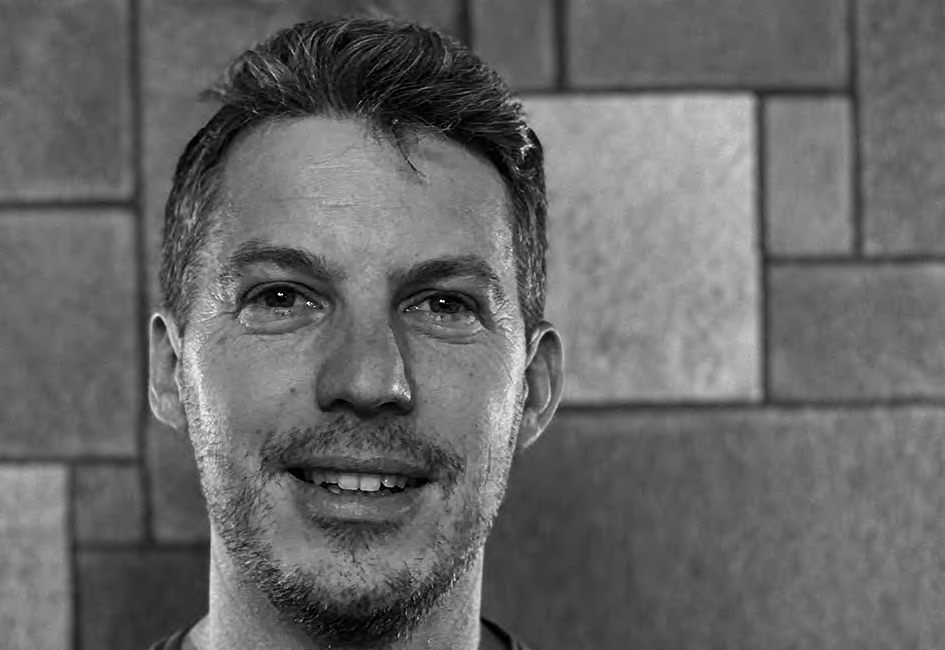 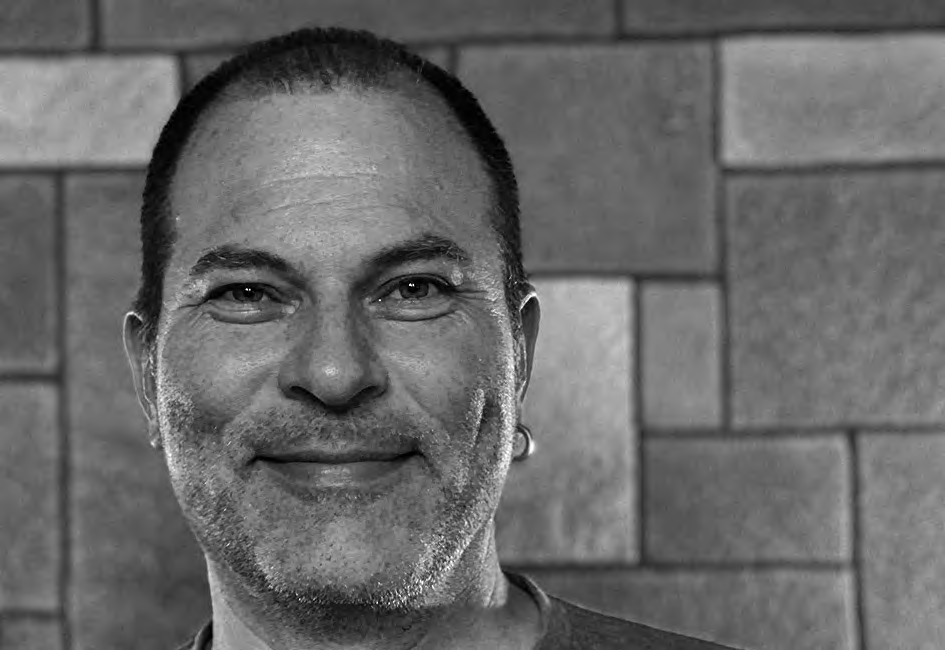 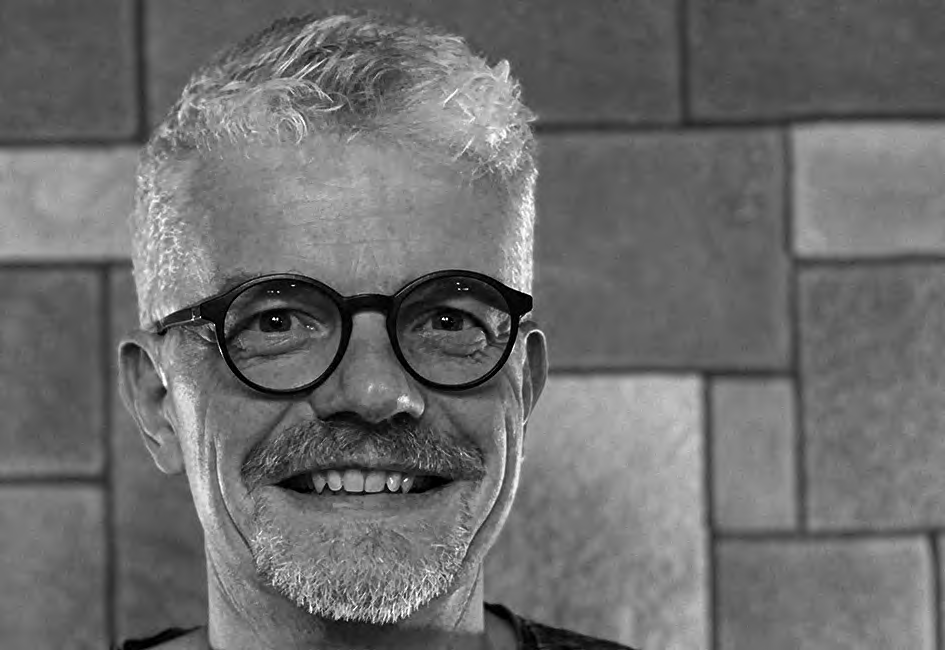 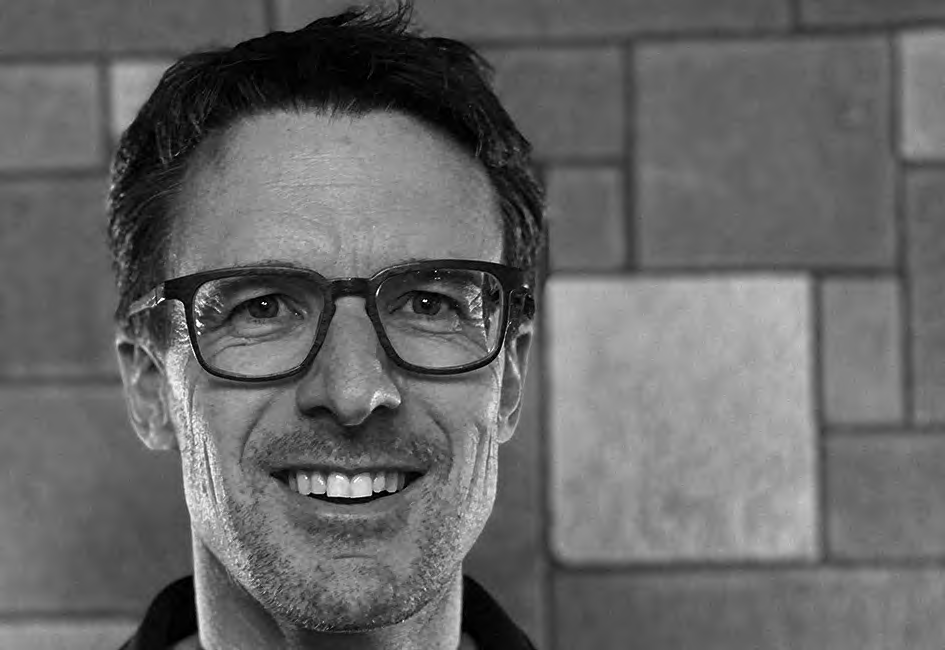 Stefan Tschumi
Beisitzer
Mitja Staub
Präsident
Matthias Döring
Finanzen
Daniel Rychener
Vizepräsident
Bisherige Projekte
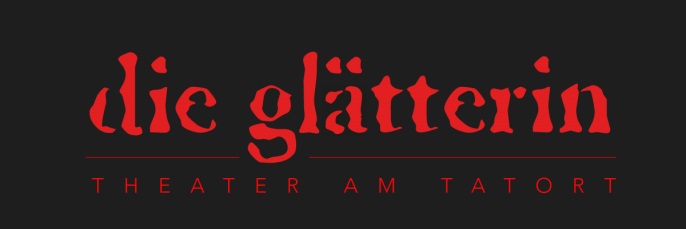 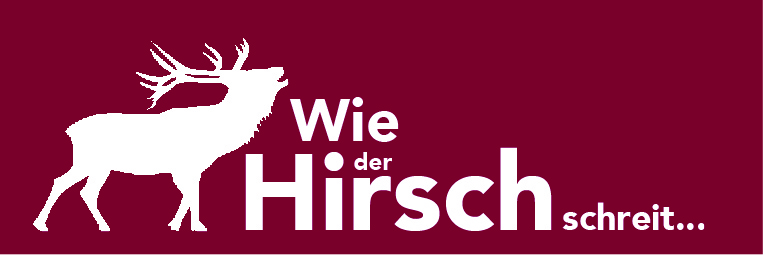 2020 - abgesagt
Schwarzenegg
2007
Rest. Rohrimoos
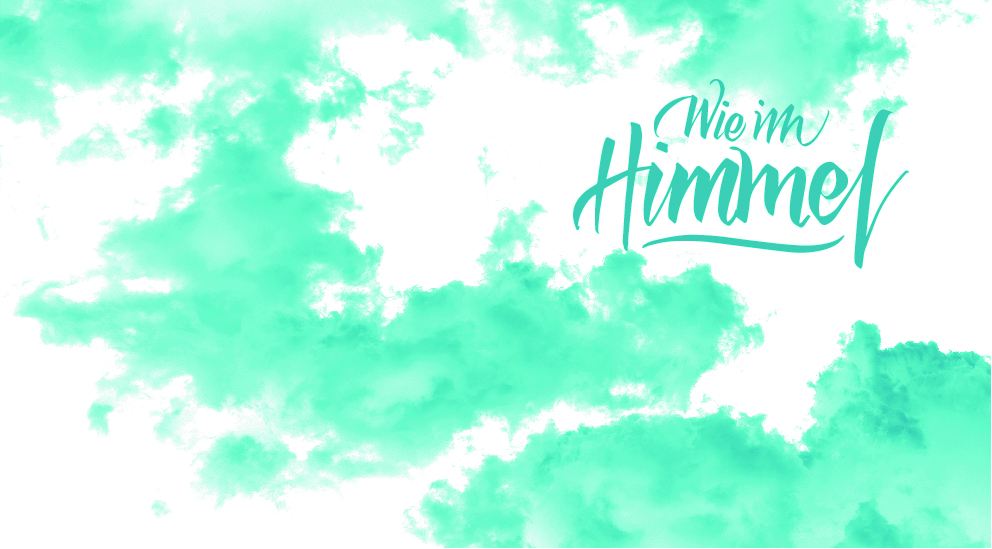 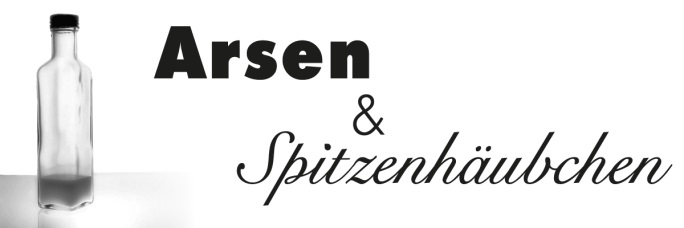 2004 
Rest. Rohrimoos
2018
Bruchenbüel
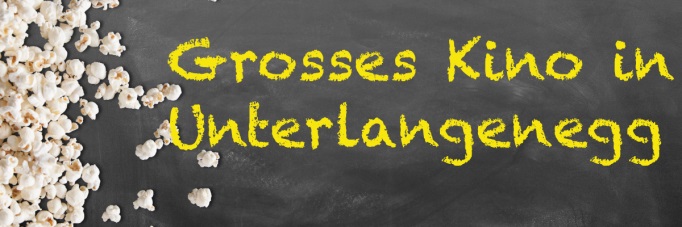 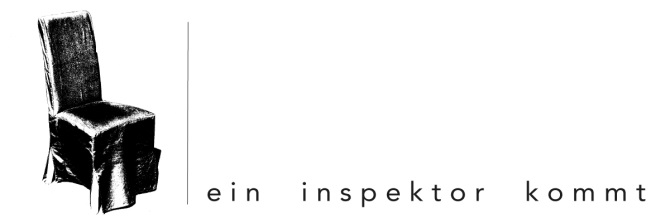 2017
SH Unterlangenegg
2003
Schulhaus Kreuzweg
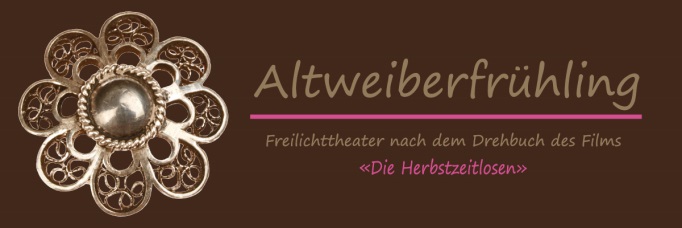 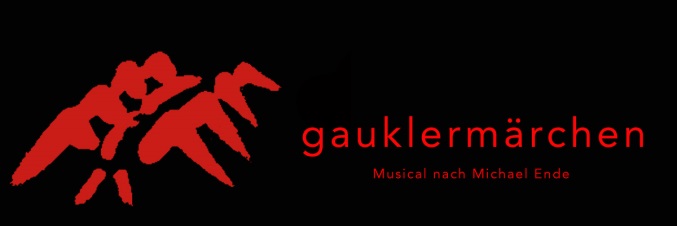 2001
Rohrimoos
2012
Schwarzenegg
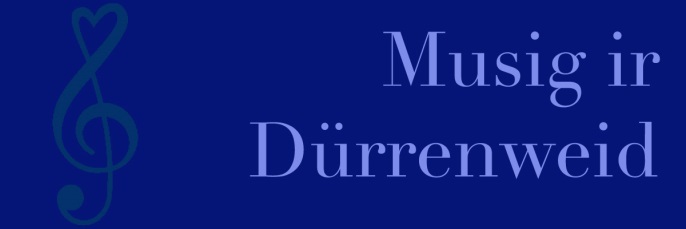 2008 
Dürrenweid
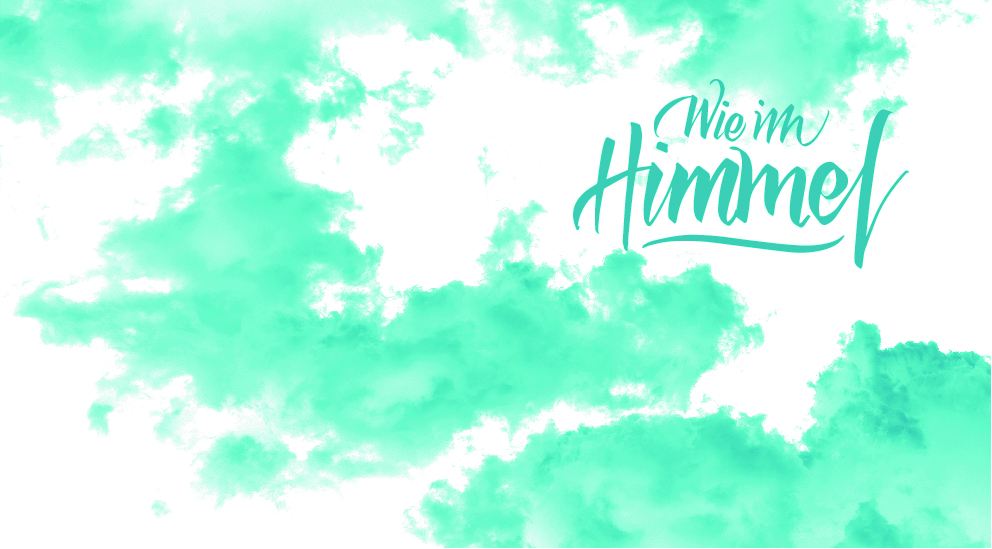 Filmausschnitt

Wie im Himmel 
Hinter den Kulissen
von Ines Meyer
Das OK
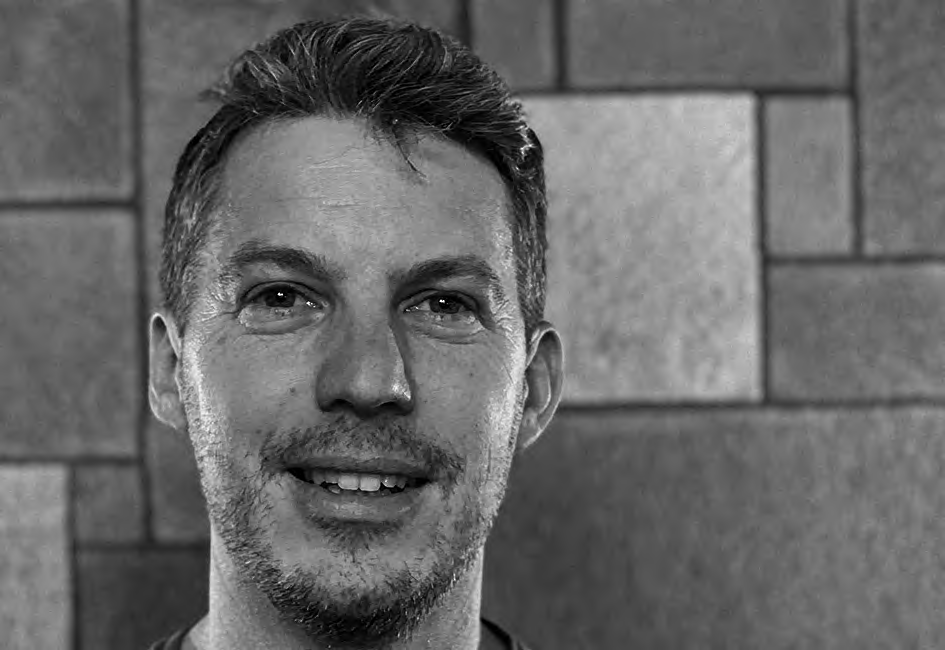 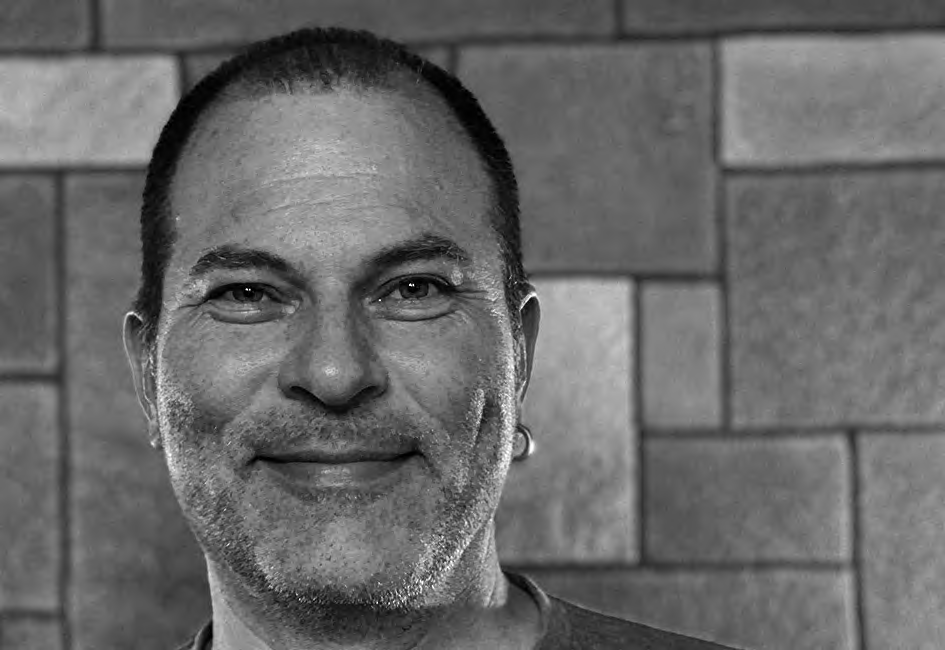 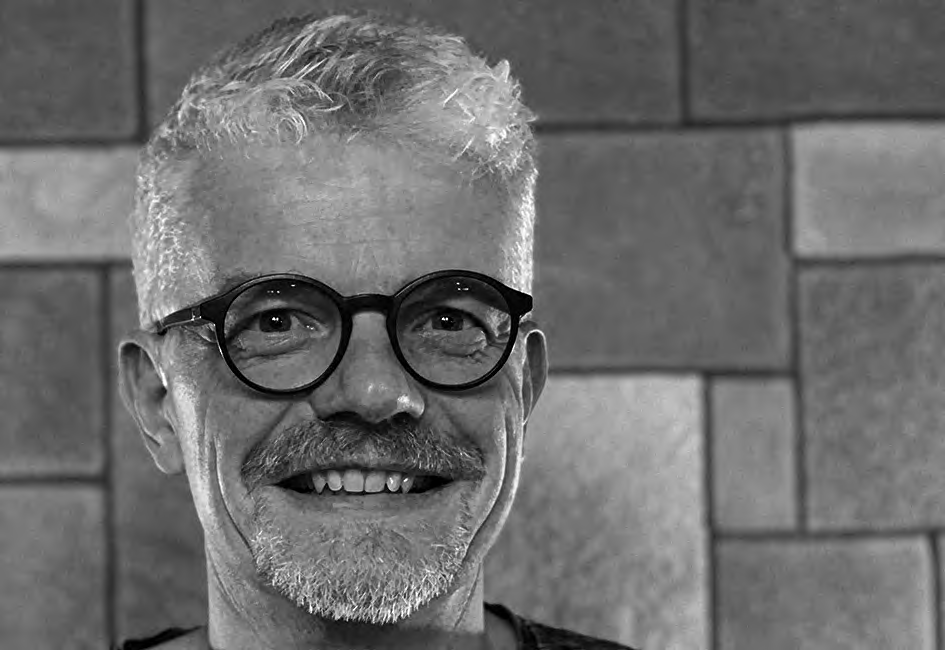 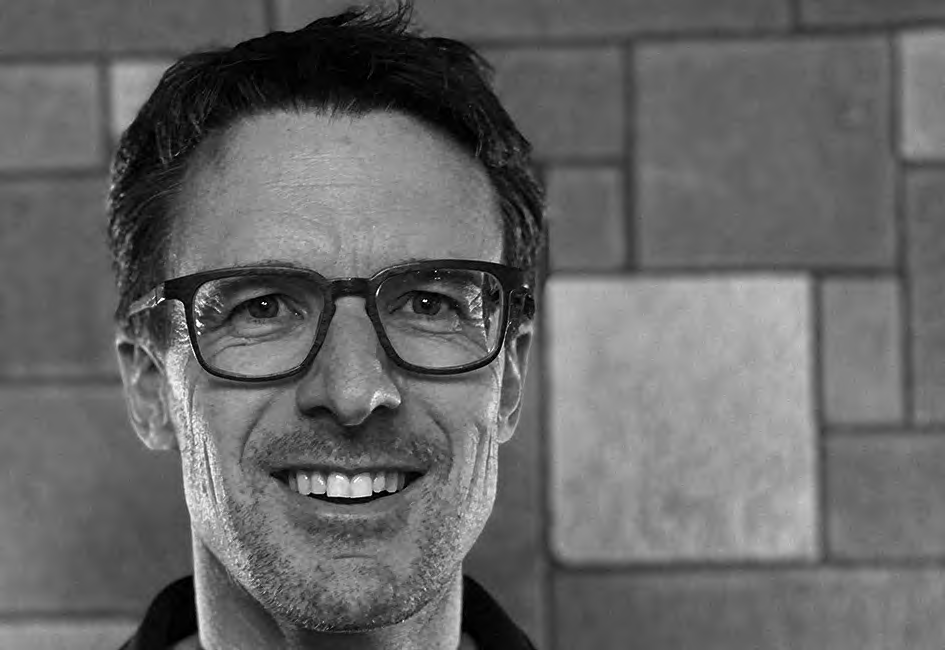 Stefan Tschumi
Markteting/Ticketing
Mitja Staub
Regie/Stück
Matthias Döring
Finanzen
Daniel Rychener
Projektleitung/Grafik
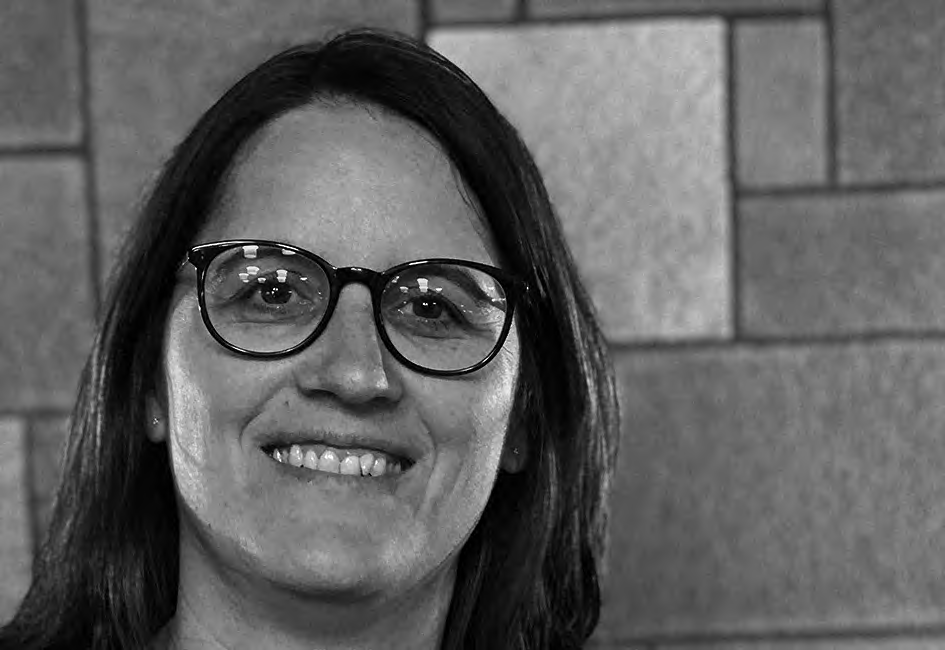 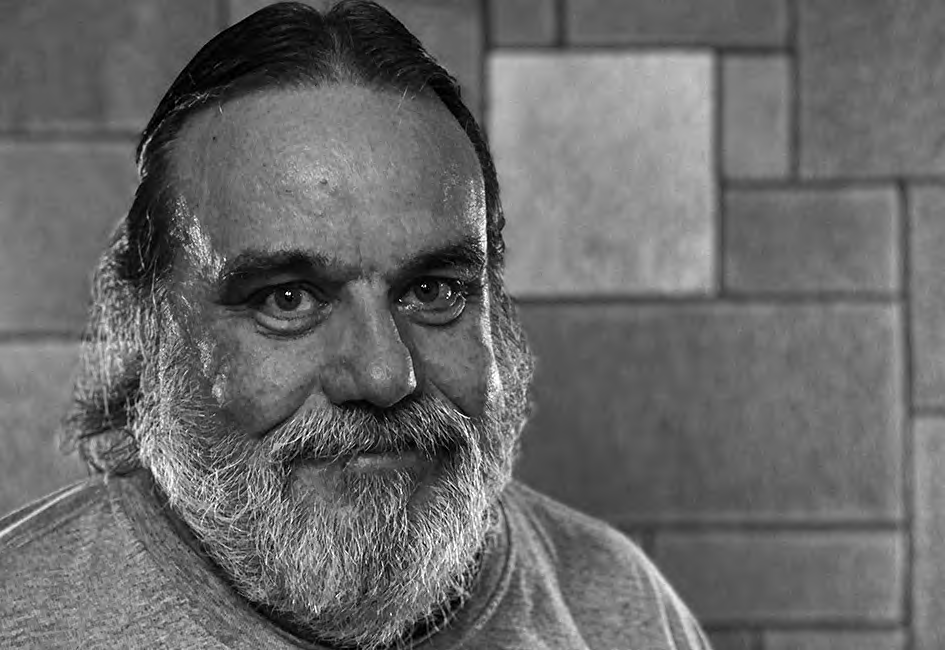 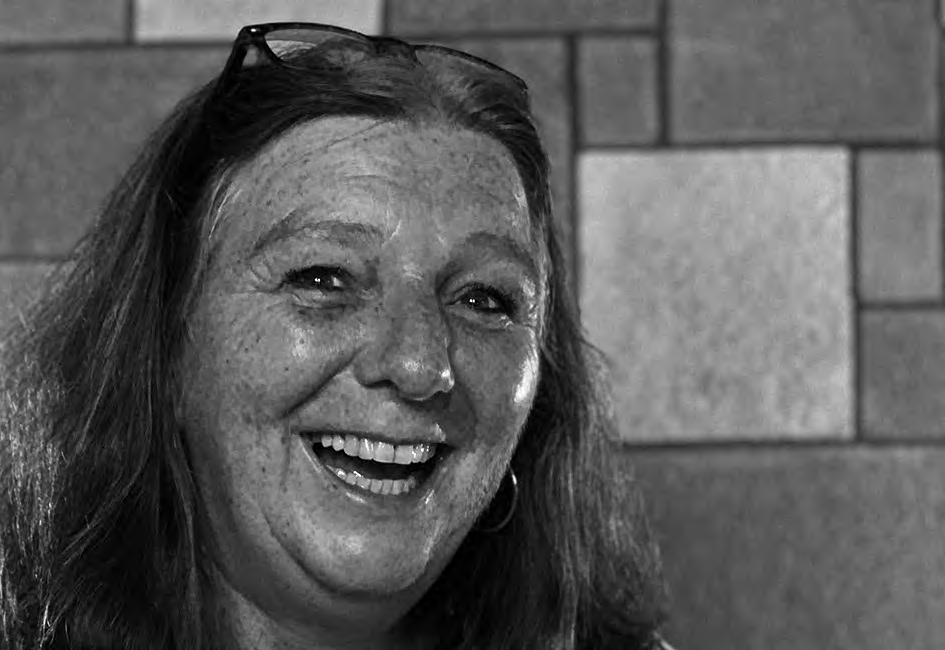 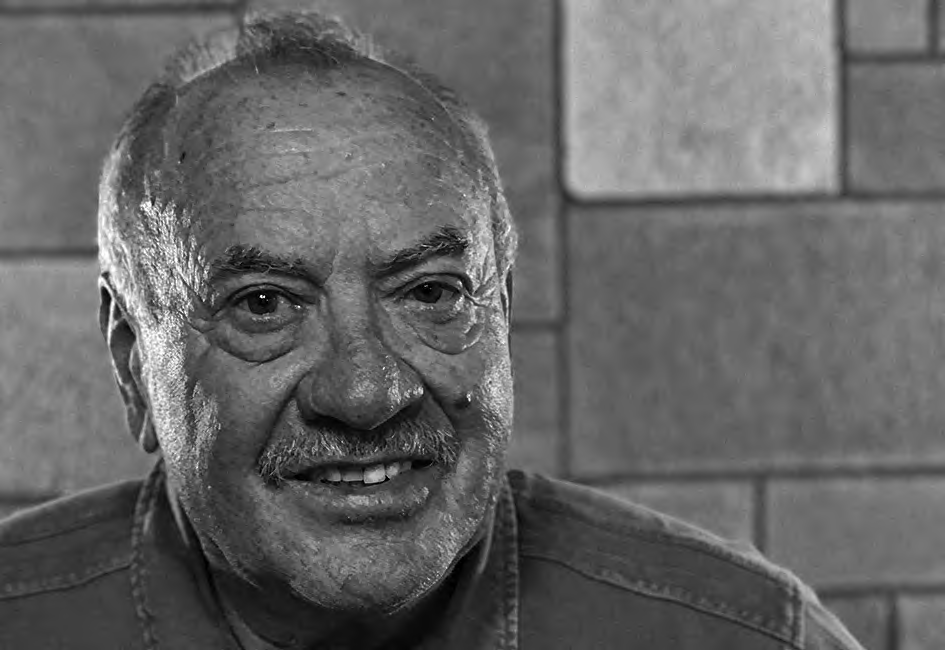 Anita Wyttenbach
Restaurant
Stefan Kammermann
Medien
Cornelia Boltshauser
Bistro
Fritz Beutler
Infrastruktur
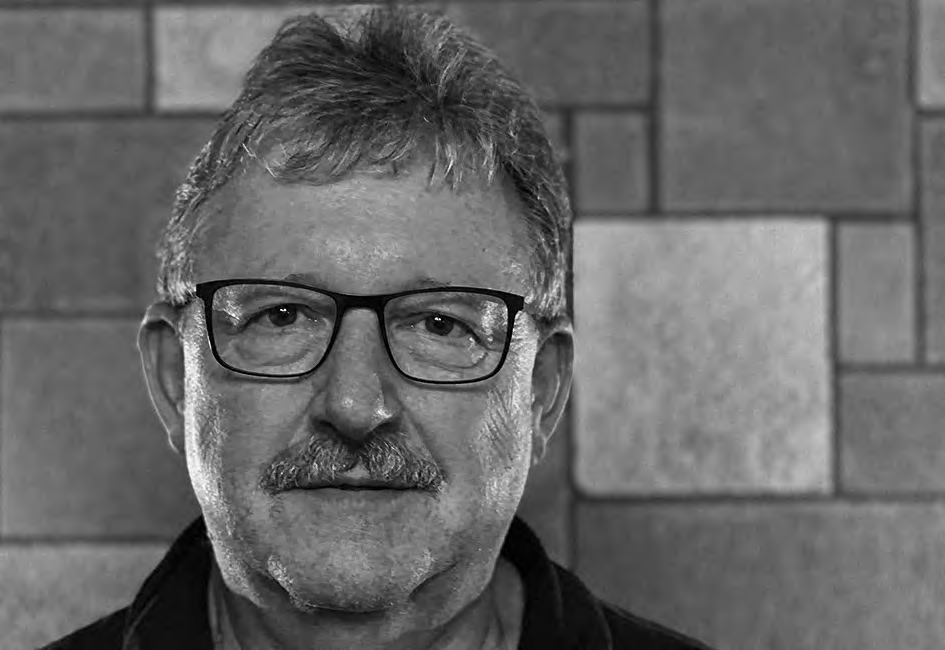 Hans Rudolf Zaugg
Sponsoring
Das Moos
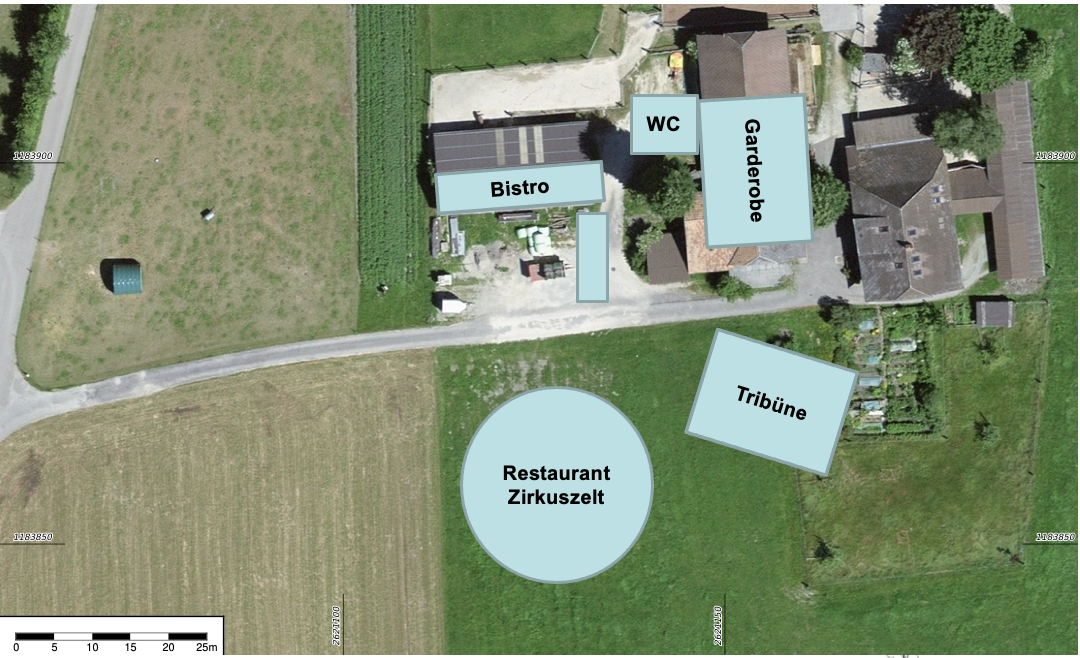 Informationen zum Stück und zu den Rollen
Die Geschichte
Wir befinden uns im Jahr 1971. 
Nora wohnt mit ihrem Mann Hans und zwei Kindern auf der Schwarzenegg.
Der missmutige Schwiegervater Gottfried wohnt bei ihnen.
Die Studenten-Revolte und die Hippie-Bewegung ist nicht spürbar.
Auf der Schwarzenegg herrscht Recht und Ordnung.
Die Abstimmung übers Frauenstimmrecht steht bevor.
Nora würde gerne arbeiten. Hans verbietet es.
Da erwacht Noras Widerstand.
Mit anderen Frauen geht sie an die Demo nach Bern.
Sie nehmen an einem Workshop für sexuelle Befreiung teil.
Im Dorf beginnen die Frauen sich zu wehren und streiken.
Das Dorf- und Familienleben gerät ins Wanken.
Die Männer fühlen sich in Ihrer Ehre verletzt.
Es kommt zum Showdown auf dem Dorfplatz.
Der Gemeindepräsident hält eine flammende Rede.
Nora entgegnet ihm auf Augenhöhe.
Das Frauenstimmrecht wird eingeführt.
Wichtige Charakteren
Nora verwandelt sich von der Hausfrau zur Kämpferin.
Hans wird befördert, muss aber schauen, dass er nicht untergeht.
Gottfried wohnt bei Nora und Hans und lässt sich bedienen.
Therese versteckt sich hinter Werner und zieht sich zurück.
Werner ist ein Säufer und mit dem Bauernhof überfordert.
Mit Hanna ist es schwierig. Sie kommt in eine Verbesserungsanstalt.
Die Kinder von Nora stellen lustige Fragen.
Frau Dr. Charlotte Scheuner ist gegen das Frauenstimmrecht.
Vroni Kropf treibt Nora an und erleidet einen Herzinfarkt.
Graziella ist voller Lebensmut und eine aufgestellte Person.
Magda will vom Streiken nichts wissen, macht dann aber trotzdem mit.
Nora im Jahr 2023
Nora tritt als erzählende Stimme im Jetzt auf.
Sie verbindet einzelne Szenen.
Sie gibt wichtige Hinweise zu einzelnen Erlebnissen.
Im Theater ist sie manchmal mitten unter den anderen.
Lennon, das Grosskind von Hanna stellt wichtige Fragen.
Zora, die Tochter von Hanna, spielt ebenfalls im Jahr 2023.
Der Spielort
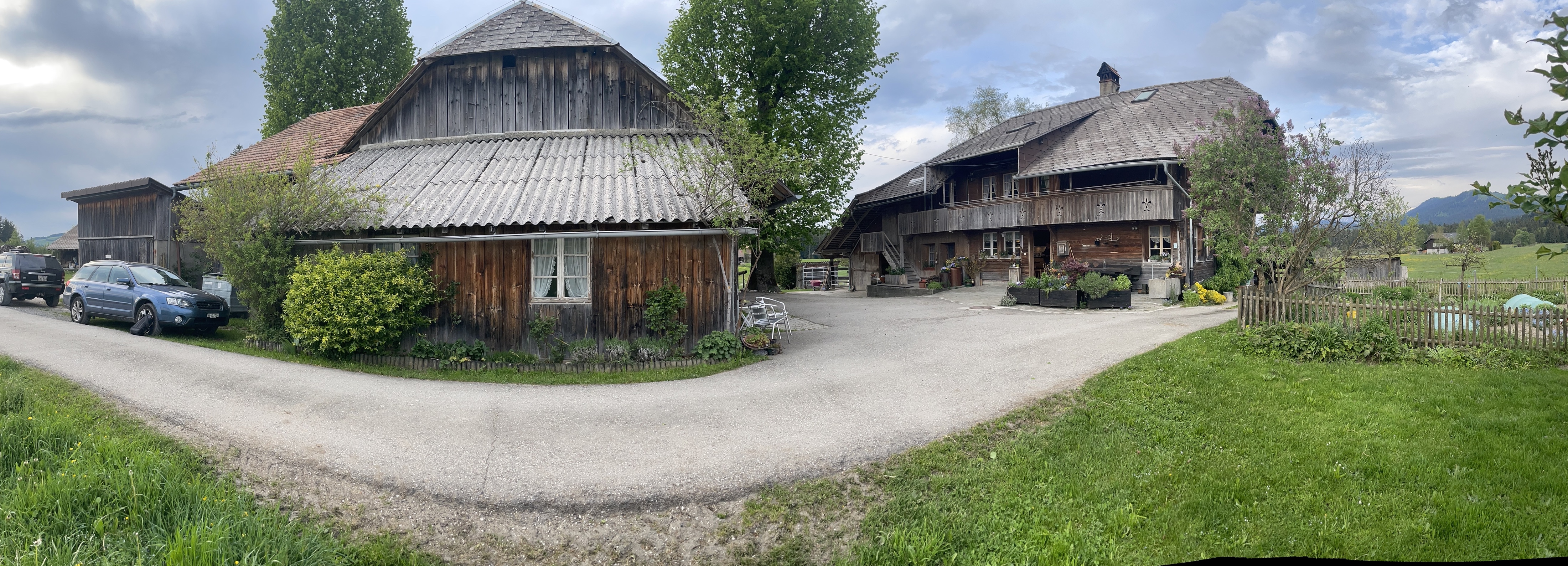 Nora und Hans mit Gottfried
Therese und Werner
Das Bühnenbild
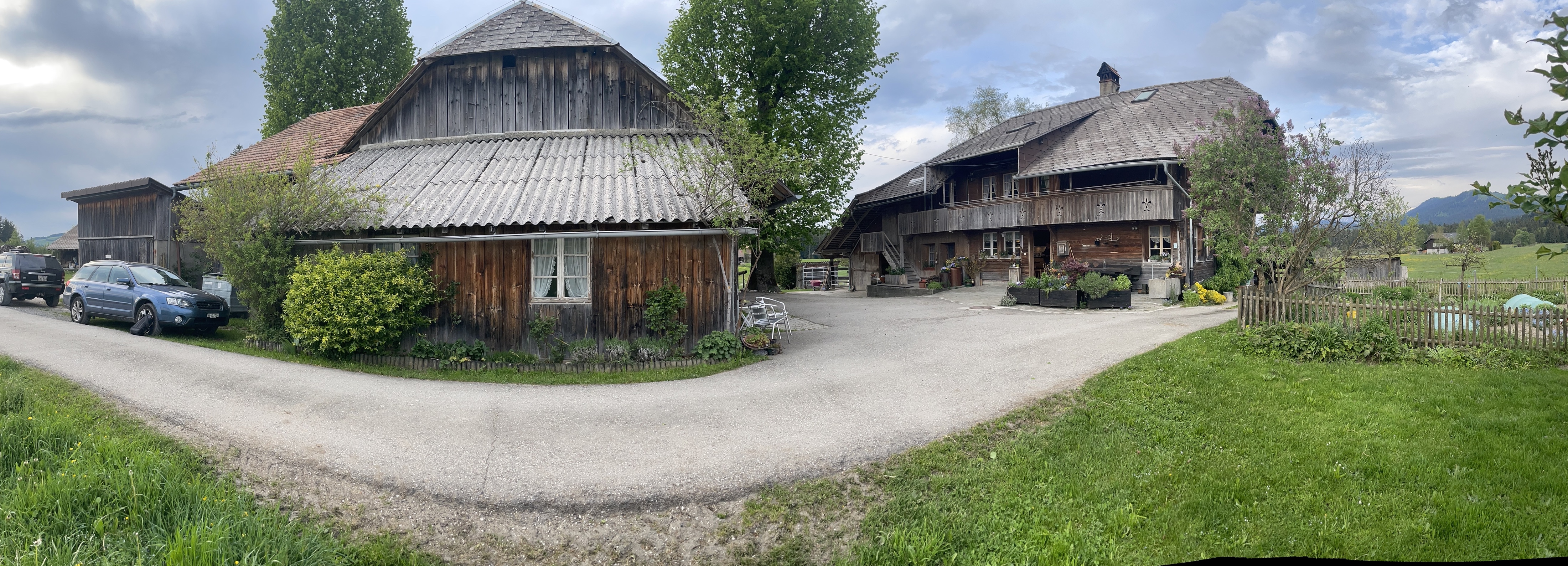 Gasthaus Bären und Löwen
Hanna
Schreinerei von Dr. Charlotte Scheuner
Die Musik
1. Song: Nr. 1 Hit aus dem Jahr 1971 in Mundart«Chirpy, Chirpy Cheep Cheep» von Middle of the road

2. Song: Ein Lied aus der Schweiz«D’Psyche vo dr Frou» von Mani Matter

3. Song: Ein Demonstrationslied in Mundart«Indian Reservation» von Paul Revere & The Raiders

4. Song: Ein Lied aus der Schweiz mit neuem Text«Oh läck du mit am Tschöpli» von Trio Eugster

5. Song: Nr 1 Hit aus dem Jahr 1971 auf Englisch
Das Casting
04. Juni 2022
Im OSZ Unterlangenegg
9 bis 12 Uhr

Wir machen Schauspielübungen
Wir singen
Wir üben Volksszenen
Wir beantworten Fragen
Ihr gebt euren Rollenwunsch bekannt
Die Rollen
Nora (heute), Urgrosstante 	84 Jahre grosse Rolle			15 Proben + 20 Proben

Sie lebt heute im Jahr 2023. Sie ist die Stimme der Rückblende. Sie schreibt an ihrem Buch mit Blick in ihre Vergangenheit. Sie tritt mehrheitlich alleine auf. Ihr Zuhause ist das gleiche Zuhause aus der Zeit von 1971.
Sie hat mehrere grössere Texte.
Zora (heute), Tochter von Hanna	49 Jahre kleine Rolle			5 + 25 Proben

Sie lebt ebenfalls im Jahr 2023. Sie ist die Tochter von Hanna und die Mutter von Lennon. Ihr Zuhause ist das Fenster oberhalb der Wohnung von Nora. Zwischendurch spielt sie im Volk mit.
Lennon (heute) Sohn von Zora	10 Jahre kleine Rolle			5 + 20 Proben

Lennon lebt ebenfalls im Jahr 2023. Diese Rolle ist geschlechterneutral. Sie kann also sehr gut von einem Knaben wie einem Mädchen gespielt werden. Lennon begleitet Nora manchmal bei ihren Auftritten und stellt wichtige Fragen.
Nora Siegenthaler, Mutter		35 Jahre sehr grosse Rolle		75 Proben

Nora ist die Hauptfigur in diesem Theater. Sie ist zu Beginn sehr zurückhaltend, scheu und sich nicht gewohnt, im Rampenlicht zu stehen. Es ist ihr sogar sehr zuwider. Sie macht sich auch keine Gedanken zur politischen Situation der Schweiz. Mit der Zeit spürt sie die Ungerechtigkeit gegenüber den Frauen und es beginnt ein zögerliches Aufbegehren. Sie entwickelt den Mut, dagegen anzukämpfen.
Hans Siegenthalter, Mann von Nora		36 Jahregrosse Rolle35 + 10 Proben

Als Mann hat er in der Familie das Sagen. Er denkt aber fortschrittlich und versucht sich gegenüber seiner Frau auch so darzustellen. Als er jedoch merkt, dass dieser Fortschritt auch einen Verzicht für ihn bedeutet, ist er nicht mehr begeistert und versucht seine Frau vom Arbeiten abzuhalten. Er muss in der Gemeinde einiges einstecken.
Luki und Max, Söhne von Nora und Hans	10 und 8 Jahre kleine Rollen			10 + 20 Proben

Luki und Max sind die Kinder von Nora und Hans. Es ist theoretisch auch möglich, diese Rollen als Mädchen zu spielen. Das bräuchte aber einige textliche Anpassungen. Zusammen sagen sie immer wieder lustige Sachen. Auf der Bühne sind es richtige Wirbelwinde. Hier könnte ich mir auch vorstellen, dass diese Kinderschar noch etwas grösser wird.
Therese Siegenthaler, Schwägerin von Nora45 Jahre mittlere Rolle			35 + 10 Proben

Sie hat ein schweres Leben. Ihr Mann ist ein mürrischer Kauz und ihre Tochter so richtig in der Pubertät. Sie macht sich deshalb grosse Sorgen und weiss nicht, wie sie alles unter einen Hut bringen soll. Nora würde ihr gerne helfen. Hilfe annehmen ist aber nicht immer einfach. Noch getraut sie sich nicht, sich gegenüber ihrem Mann zu wehren.
Werner Siegenthaler, Mann von Therese42 Jahre kleine Rolle			20 + 10 Proben

Er spricht nicht gerne und ist mit seinem Bauernhof überfordert. Er säuft sich ins Elend und würde seinem Leben gerne ein Ende bereiten. Zwischendurch hat er das Gefühl, er müsse den Chef spielen.
Hanna, Tochter von Therese und Werner18 Jahre kleine Rolle20 + 15 Proben

Sie ist voll in der Pubertät. Ihre Eltern sind ihr schnuppe. Vor allem interessiert sie sich nicht, was ihre Eltern sagen. Mit ihrem Freund haut sie ab, bis sie dann von der Polizei aufgegriffen wird. Danach wird sie in ein Heim gesteckt. Schlussendlich will sie nichts mehr von ihren Eltern wissen.
Gottfried, Vater von Werner und Hans75 Jahre kleine Rolle20 + 10 Proben

Er ist es sich gewohnt, dass im Haushalt die Frau arbeitet und der Mann nichts zu tun hat. Er sitzt einfach im Sessel und macht nichts. Ausser wenn Nora putzt, hebt er die Füsse. Im Versteckten schaut er sich bestimmte nicht ganz jugendfreie Heftchen an.
Küse, Mitarbeiter in der Schreinerei30 Jahre sehr kleine Rolle10 + 25 Proben

Er hätte gerne mehr zu sagen in der Werkstatt. Die Chefin berücksichtigt ihn aber nie. Das nagt an seinem Selbstvertrauen. Er könnte zusätzlich in den Volkszenen auftreten.
Andreas, Lehrling in der Schreinerei17 Jahre sehr kleine Rolle5 + 25 Proben

Als Lehrling hat er es in seiner Bude nicht einfach. Hans versucht zwar, dass es nicht allzu schlimm wird. Aber Hans hat seine Augen nicht überall. Andreas könnte zusätzlich in den Volkszenen auftreten.
Dr. Charlotte Scheuner, Chefin der Schreinerei60 Jahre mittlere Rolle15 Proben

Sie lebt allein, hat keinen Mann und musste ihren Betrieb wohl oder übel von ihrem Vater übernehmen. Sie ist gegen das Frauenstimmrecht und setzt sich auch mit all ihrer Kraft dagegen ein. Dabei hat sie die Männer auf ihrer Seite.
Luci und Ottilia, Frauenrechtlerinnen aus Bern25-40 Jahre sehr kleine Rolle5 + 25 Proben

Sie versuchen Nora von der Wichtigkeit des Frauenstimmrechtes zu überzeugen. Beide Frauen haben einen Auftritt. Sie könnten also gut noch während den Volkszenen auftreten.
Magda Zaugg, Präsidentin Frauenverein40 Jahre kleine Rolle15 Proben

Als Frau des Dorfarztes ist sie in der Gemeinde eine wichtige Person mit grossem Einfluss. Sie hält gar nichts vom Streiken, lässt sich schlussendlich jedoch trotzdem darauf ein.
Vroni Kropf, Mutter von Magda70 Jahre mittlere Rolle35 + 10 Proben

Als ehemalige Wirtin der Bärenbeiz war sie mal sehr einflussreich. Ihr Mann hat ihre Beiz jedoch zu Tode gewirtschaftet und Vroni musste sich von ihrem lieben Zuhause lossagen. Vroni ist die Mutter von Magda.
Fredy, Löwenwirt		50 Jahre kleine Rolle			10 + 25 Proben

Seine Beiz ist noch ein Treffpunkt. Er schaut für das Wohl seiner Gäste. In den Volkszenen führt er immer seine Beiz.

Elisabeth, Löwenwirtin		50 Jahre sehr kleine Rolle		5 + 25 Proben

Sie ist die Frau von Fredy Berger. Sie hält sich eher im Hintergrund. In den Volkszenen könnte sie ebenfalls immer auftreten.
Graziella, Italienerin		40 Jahrekleine Rolle 			10 + 25 Proben

Sie spricht mit italienischem Akzent. Sie blickt zuversichtlich in die Zukunft. Für Nora ist sie eine grosse Unterstützung. 

Fritz, Gemeindepräsident	30-60 Jahre kleine Rolle			5 + 25 Proben 

Fritz hält am Schluss eine flammende Rede, welche bei Nora nicht so gut ankommt. Fritz könnte ebenfalls in allen Volkszenen auftreten.
Indra, Workshopspezialistin30-60 Jahre kleine Rolle5 + 25 Proben

Indra hat einen Auftritt. Sie ist der Zeit auf der Schwarzenegg weit voraus. Sie setzt sich für die Eigenständigkeit der Frau ein und dass sich die Frauen endlich selber wahrnehmen, akzeptieren und lieben. In allen Volkszenen könnte sie ebenfalls in einer anderen Person auftreten.
Doris, Trudi, Elis, Dorfleute	40-60 Jahrekleine Rolle 			10 + 25 Proben

Sie sind für jeden Klatsch zu haben. Sie treten in jeder Volkszene auf. Sie singen auch im Chor mit und treten in den Volkszenen auf.

Heiri, Peter, Lukas, Dorfleute	40-60 Jahre kleine Rolle			10 + 25 Proben 

Sie sind das männliche Pendant zu den drei Dorfbewohnerinnen. Auch sie haben einiges zu besprechen. Sie sind ebenfalls im Volk und im Chor dabei.
Sara, Lu, Streikende		20-40 Jahresehr kleine Rolle 		5 + 25 Proben

Sie streiken in Bern. Sie haben einen Auftritt. Daher können sie sehr gut im Volk und im Chor mitmachen. 

Simon, Patrick, Zuschauer	20-60 Jahre sehr kleine Rolle		5 + 25 Proben 

Beide sind sie beim Streik fürs Frauenstimmrecht auf der Gegenseite. Auch sie können beim den Dorfszenen und im Chor mitmachen.
Weiter Rollen ohne Text

Gioni, Freund von Hanna	20-40 Jahresehr kleine Rolle 		5 + 25 Proben
Ohne Text, muss Töff fahren können.

Thomas, Mann von Magda	40 Jahre sehr kleine Rolle		5 + 25 Proben 
Ohne Text, spielt im Volk mit.

Michael von Gunten, Polizist	25-60 Jahre sehr kleine Rolle		5 + 25 Proben 
Ohne Text, muss Auto fahren können.
Konrad Hauenstein, Klavierspieler20-60 Jahre kleine Rolle25 Proben

Konrad unterstützt den Chor auf dem Klavier. Das Klavier befindet sich dieses Mal im Restaurant. Gut geschützt vor dem Regen.
Chor und VolkAufwand: ca. 25 Proben plus Probewochenende plus Intensivwochen
 
Ist ein gemischter Chor
Es wird in Mundart und Englisch gesungen.
Wer im Chor singt spielt gleichzeitig im Volk mit.
Die einzelnen Personen sprechen eigentlich nicht zum Publikum. Sie haben keinen zugewiesenen Text.
DorfbewohnerAufwand: ca. 20 Proben plus Probewochenende plus Intensivwochen

Es ist auch möglich, einfach beim Volk in allen Volksszenen mitzuwirken. 
Das Volk hat keinen zugewiesenen Text und spricht eigentlich nicht zum Publikum.
Das Volk belebt die Bühne und schmückt die Szenen.
Das Volk macht ein Freilichttheater aus.
KinderAufwand: ca. 10 Proben plus Probewochenende plus Intensivwochen

Es ist auch möglich, als ganze Familie mitzumachen. 
Die Kinder haben keinen zugewiesenen Text und sprechen eigentlich nicht zum Publikum.
Die Kinder beleben die Bühne und schmücken die Szenen.
Volks- und Chorszenen

Szene 1.1: Das Theater beginnt mit einem richtigen Dorfauflauf. Am Schluss wird das Lied „Chirpy“ auf Mundart gesungen.
Szene 1.8: Der Männerchor beginnt mit dem Lied „D`Psyche vo dr Frou“ von Mani Matter. Später singen die Frauen auch mit.
Szene 2.2: Der Frauenchor wehrt sich in der Stadt Bern gegen die Männerherrlichkeit.
Szene 3.7: Das Volk aus dem Dorf freut sich nicht über die Veranstaltung von Nora und wehrt sich mit einem Sprechchor.
Szene 4.1: Die grosse Demonstration in Bern. Da braucht es alle. Da geht so richtig die Post ab. Es wird ein Lied gesungen.
Szene 4.5: Die Frauen sitzen zusammen im Bären und streiken. Der Frauenchor singt ein Mundartlied.
Szene 4.8: Der Streik wird von den Männern aufgelöst.
Szene 5.4: Die Schlussszene findet auf dem Dorfplatz statt. Zum Schluss wird das Lied „Chirpy“ auf Englisch gesungen.
Aufwand

Biografie schreiben bis zum 15. August 2022
Kleiderprobe am 25. und 26. August und 1. und 2. September 2022
Fototermin für ein gemeinsames Foto am 17. September
Am Samstag, den 7. Januar 2023 Startanlass.
Anfangs Januar beginnen die Proben nach Probeplan.
Anfangs April beginnen die Proben am Spielort.
Am 22. und 23. April 2023 findet das erste Probewochenende statt, wenn möglich vor Ort.
Am 27. und 28. Mai (Pfingsten) findet das zweite Probewochenende statt.
Ab Dienstag, den 30. Mai 2023 wird zwei Wochen intensiv geprobt.
Die Premiere findet am Mittwoch, 14. Juni 2023 statt.
Bedingungen

Der Probeplan muss eingehalten werden.
Man muss an allen Aufführungs- und Reservedaten kommen können. 
Ausnahmen sind möglich.
Mit vollem Engagement dabei sein.
Probetage und Probeort

Probetage: Montag, Dienstag, Mittwoch und Donnerstag
Probeort drinnen: OSZ, Unterlangenegg
Probeort draussen: Auf dem Hof von Aeschlimanns auf der Schwarzenegg
Probezeit: von 19.30 bis 22.00 Uhr
Weitere Mitmachmöglichkeiten

Wir suchen Menschen für:
Regieassistenz, 
Restauration, 
Technik, 
Requisiten, 
Kostüme, 
Frisieren, 
Schminken, 
Bauten, 
Billettkontrolle, 
Verkehrsregelung, 
usw.
Daten Aufführungen 2023
Montag	12. Juni	Vorpremiere
Dienstag	13. Juni	Reservedatum
Mittwoch	14. Juni	Premiere
Donnerstag	15. Juni	Reservedatum
Freitag	16. Juni	Aufführung
Samstag	17. Juni	Aufführung
Montag	19. Juni	Aufführung
Dienstag	20. Juni	Reservedatum
Mittwoch	21. Juni	Aufführung
Donnerstag	22. Juni	Aufführung
Freitag	23. Juni	Aufführung
Samstag	24. Juni	Aufführung
Montag	26. Juni	Reservedatum
Dienstag	27. Juni	Reservedatum
Mittwoch	28. Juni	Aufführung
Donnerstag	29. Juni	Aufführung
Freitag	30. Juni	Aufführung
Samstag	01. Juli	Aufführung
Montag	03. Juli	Reservedatum
Dienstag	04. Juli	Reservedatum
Freitag	07. Juli	Aufführung
Samstag	08. Juli	Aufführung
Montag	10. Juli	Aufführung
Dienstag	11. Juli	Reservedatum
Mittwoch	12. Juli	Aufführung
Donnerstag	13. Juli	Aufführung
Freitag	14. Juli	Aufführung
Samstag	15. Juli	Aufführung
Montag	17. Juli	Reservedatum
Dienstag	18. Juli	Reservedatum
Mittwoch	19. Juli	Aufführung
Donnerstag	20. Juli	Aufführung
Freitag	21. Juli	Aufführung
Samstag	22. Juli	Reservedatum
Sonntag	23. Juli	Reservedatum
Anmeldung

Entweder heute Abend bei Stefan
Oder über die Internetseite www.kulturlandbuehne.ch
Wer am Casting nicht teilnehmen kann, muss zwingend bei der Anmeldung ein Foto mitliefern.
Ich bin froh, wenn ich weiss, in welcher Form ihr gerne mitmachen und welche Rolle ihr evtl. gerne spielen würdet.
Abschlussfest
Samstag, 04. November 2023
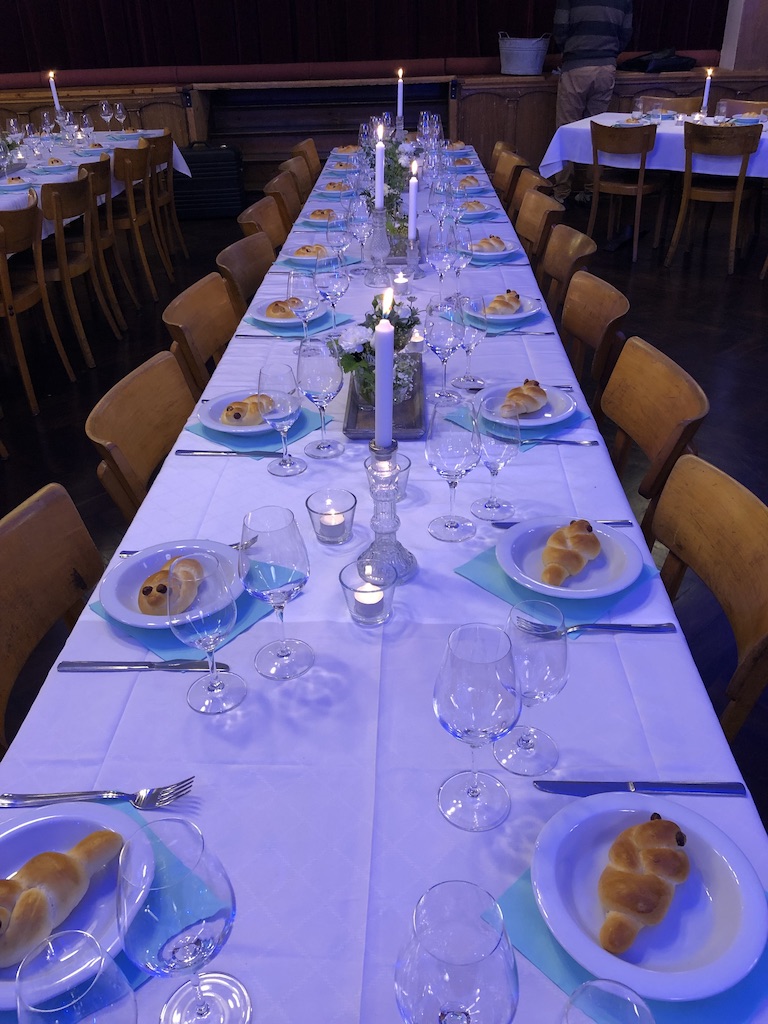